department of Electrical Energy, Metals, Mechanical Constructions & Systems
research group Sustainable Thermo-Fluid Energy Systems
Stoomproductie in de Energie Transitie
Michel De Paepe, Thomas Schoonjans, Judith Vander Heyden
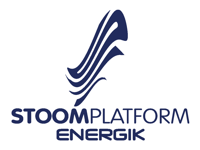 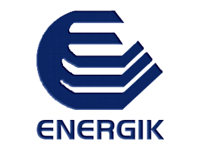 Brandstofgebruik in stoomketels
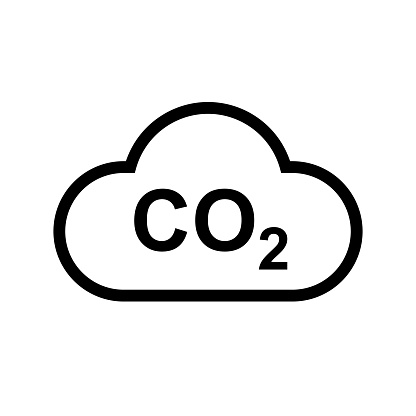 3
[Speaker Notes: Uit de verenigde staten, ook hier in west Europa vooral aardgas door beste CO2 uitstoot]
Alternatieven
Alternatieve Brandstoffen

Afgas/ restwarmte
Biobrandstoffen & afval
E-fuels & CCU
Alternatieve Energiebronnen

Zonne-energie
Geothermie
Elektrische stoomgeneratie

Elektrische Stoomketels

Hoge-temperatuur warmtepomp+ Warmte-omvormer
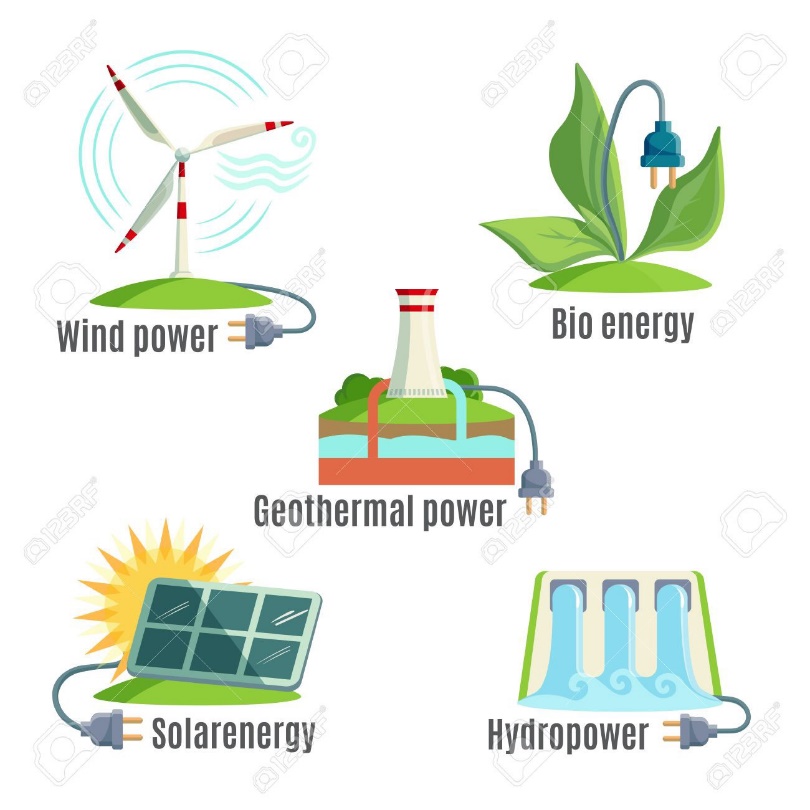 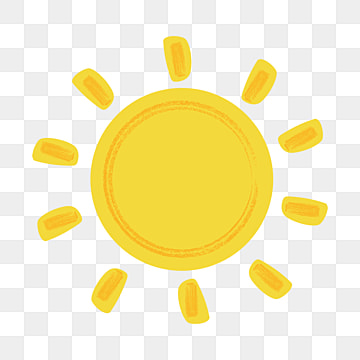 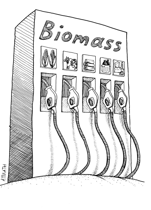 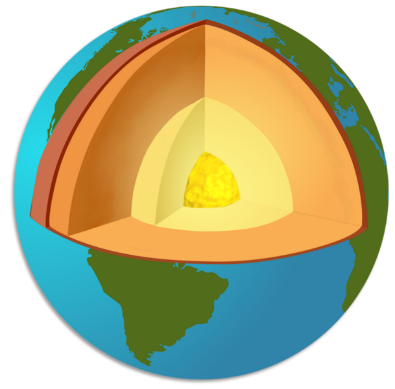 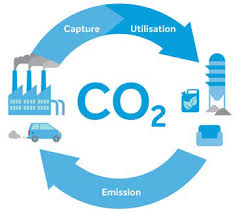 4
[Speaker Notes: Overzicht van de te bespreken topics]
Biobrandstoffen en afval
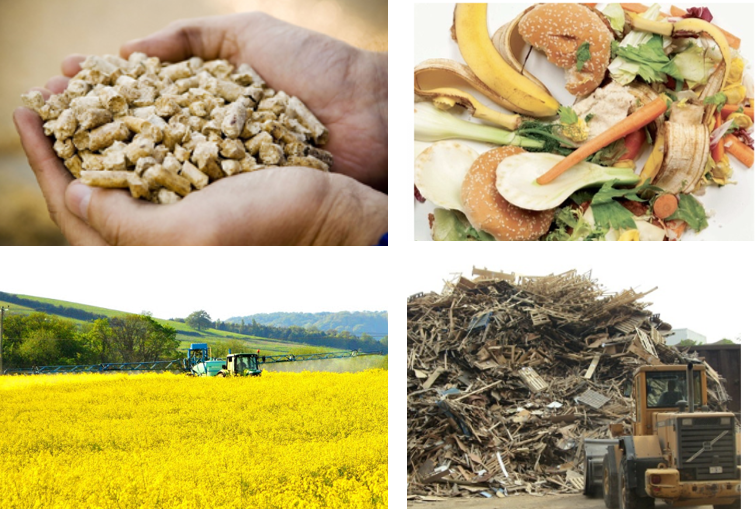 Groot aantal verschillende soorten biomassa

Vooral van residuen in vaste vorm (70%)

Enkele kenmerken: 
Vocht in de brandstof
Lagere verbrandingswaarde 
Alkalimetalen & chloriden
Biodegradatie van de brandstof
Variabel in aanbod en kwaliteit


→ Ketelontwerp op maat       (behalve voor biogas)
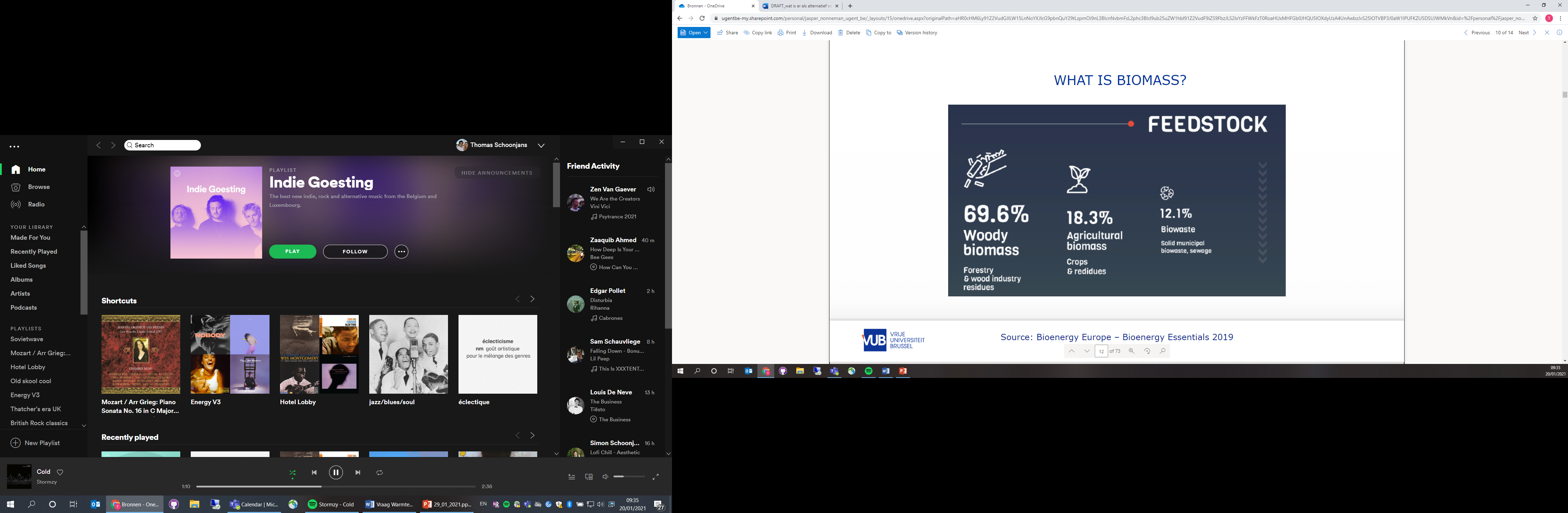 5
[Speaker Notes: - Verschillende soorten biobrandstoffen: houtpellets (linksboven), voedingsafval (rechtsboven), koolzaad (linksonder), houtafval (rechtsonder)]
biomassa
6
Toepassing E-fuels
North – C – Methanol project
7
[Speaker Notes: Vooral in de chemiesector]
E - fuels
8
geothermie
Hydrothermaal Systeem
Hot Dry Rock
Eén-put systeem
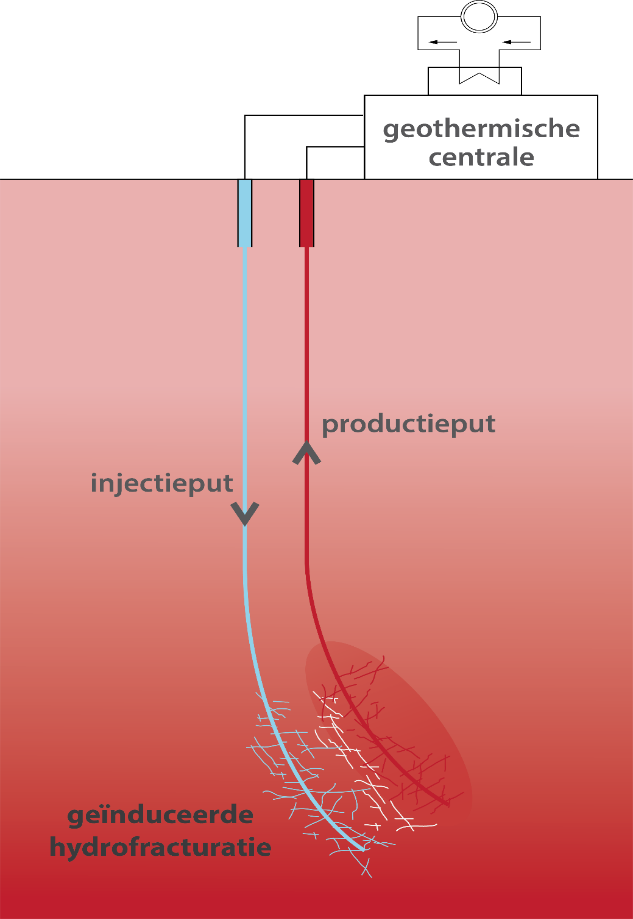 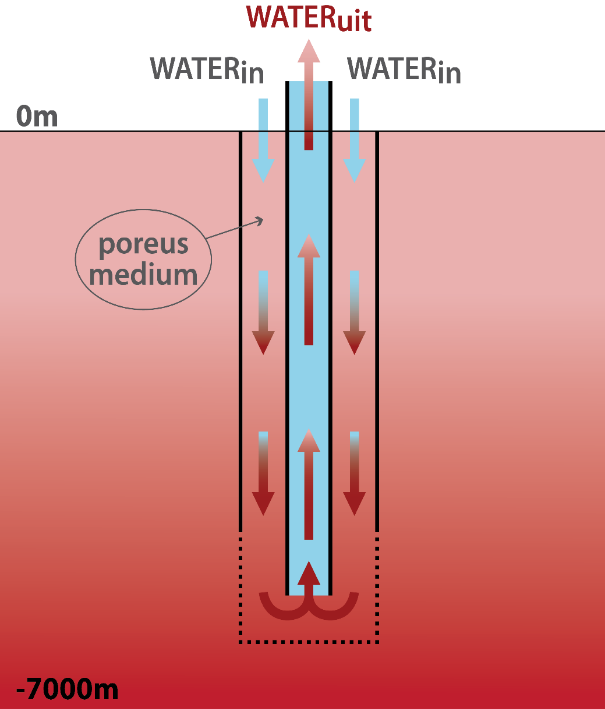 België: Geothermische temperatuurgradiënt van 32,5°C/km
Proof of concept installaties bij VITO en Jansens Farmaceutica
Stoom productie in België is beperkt
9
Geothermie
10
Zonne - energie
Omzetting van zonnewarmte naar stoom
Twee technologiën
Flat plate solar 
Concentrated solar thermal energy (CST) → tot 400°C 

Twee werkwijzen
Directe stoomgeneratie
Intermediaire thermische olie
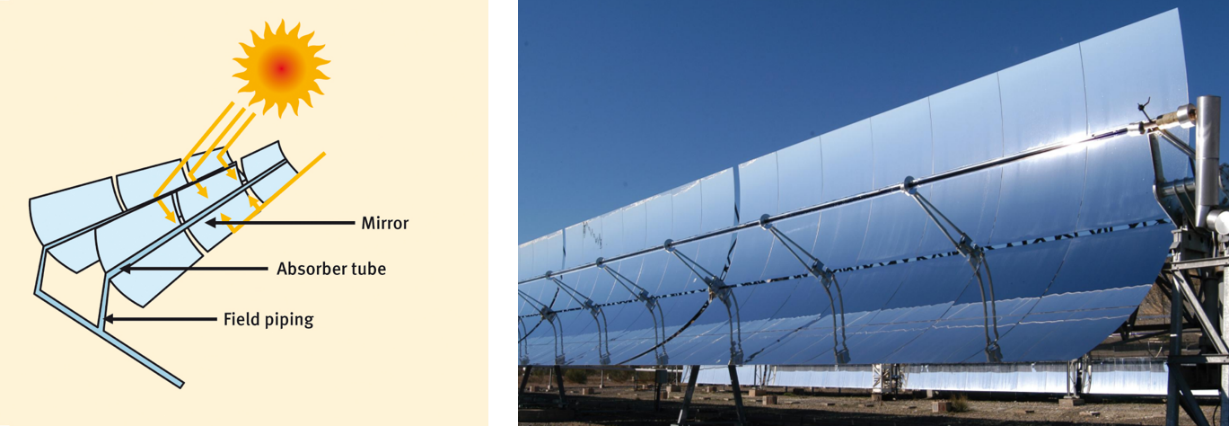 11
[Speaker Notes: Flat plate solar collectors: Bij het flat plate ontwerp lopen buizen, meestal gevuld met water, doorheen een vlakke zonnecollector. 
Concentrated solar thermal energy: Bij CST concentreren een reeks parabolische spiegels de invallende zonnestraling op een collectorbuis. (beter voor industriele toepassingen)]
Rendabel in Belgie?
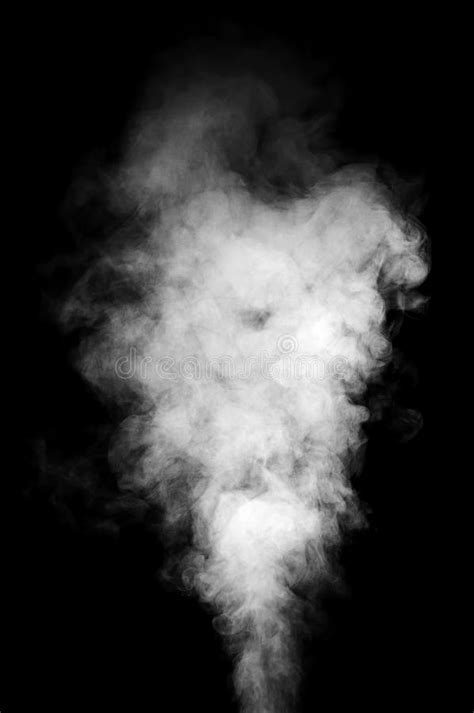 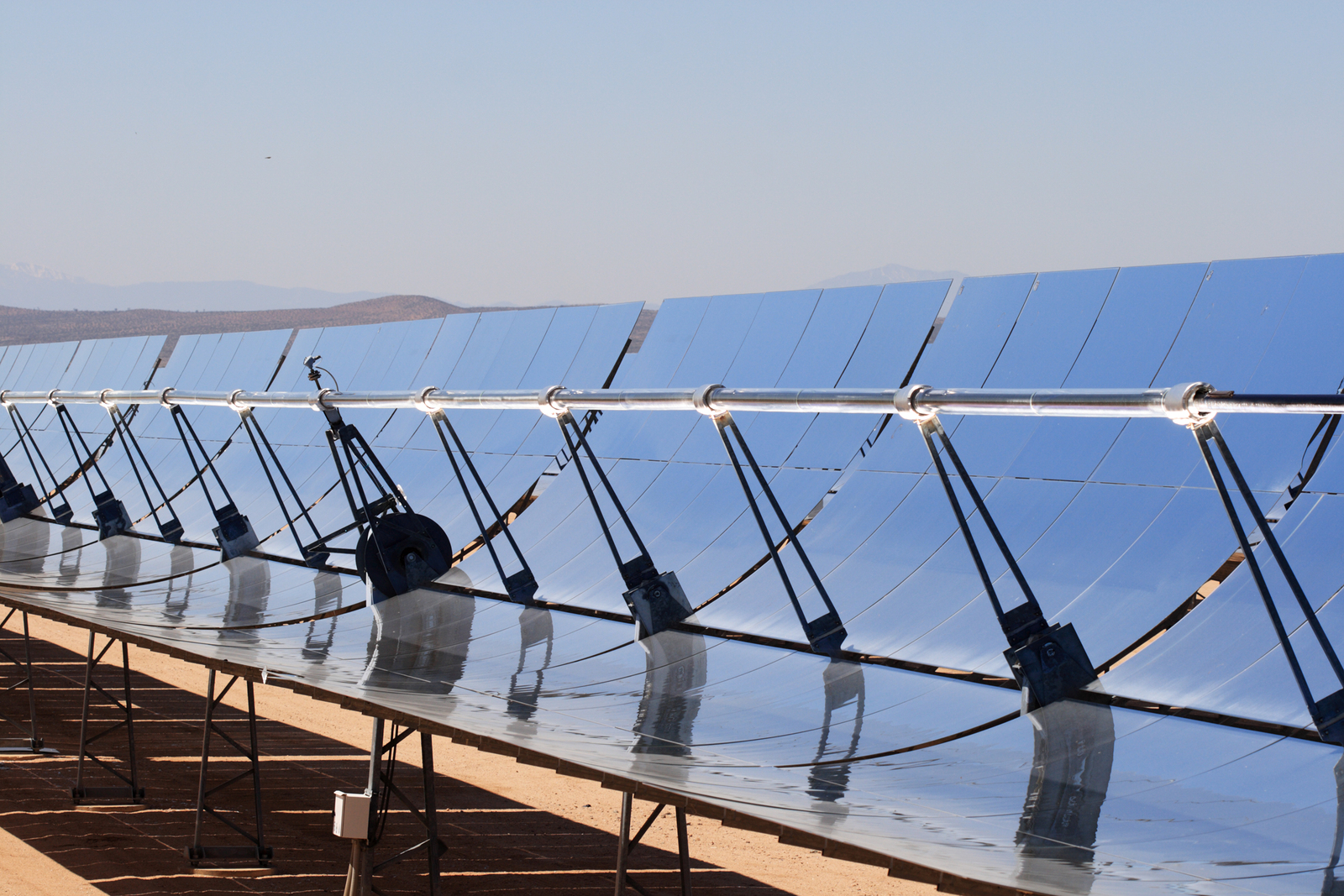 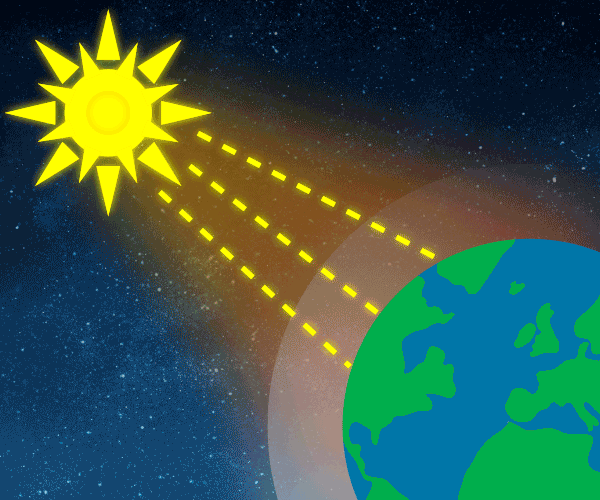 12
[Speaker Notes: In België is de directe zonne-instraling per vierkante meter gemiddeld 950kWh op jaarbasis. De spiegels kunnen gemiddeld 76% van de zonnestraling effectief opvangen (optisch rendement). De opgevangen zonnestraling wordt, bij een werkingstemperatuur van 340°C, omgezet met een thermisch rendement van ongeveer 68%. In de praktijk kan men in België dus rekenen op een 450 à 550 kWh aan thermische energie per vierkante meter aan zonne-instraling op jaarbasis (ter referentie: PV panelen leveren 150 – 200 kWhe per m2). Een hectare spiegeloppervlakte levert, doorheen het jaar, dus energie voor de productie van ongeveer 7000 ton stoom.]
Toepassingen in Belgie
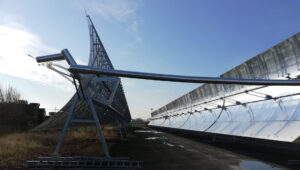 CST installatie ADPO
CST installatie Proviron
13
Zonne - Energie
14
Elektrische stoomgeneratoren
15
[Speaker Notes: Hernieuwbare energie!
Elektrische boilers voor industriële toepassingen maken typisch gebruik van hoogspanningselektrodes die in een waterbad worden geplaatst. Het water zelf dient dan als geleider tussen deze elektrodes. De elektrische energie wordt vervolgens door de elektrische weerstand van het water volledig omgezet in warmte. Op deze manier kunnen nieuwe ketels tot 90 ton stoom per uur produceren met een werkingsdruk tot ongeveer 34 bar   Bij getallen zou ik altijd specifiek een bron proberen vermelden ([X] naar refereneties)]
Elektrische stoomgeneratoren
16
Hoge-temperatuur warmtepomp
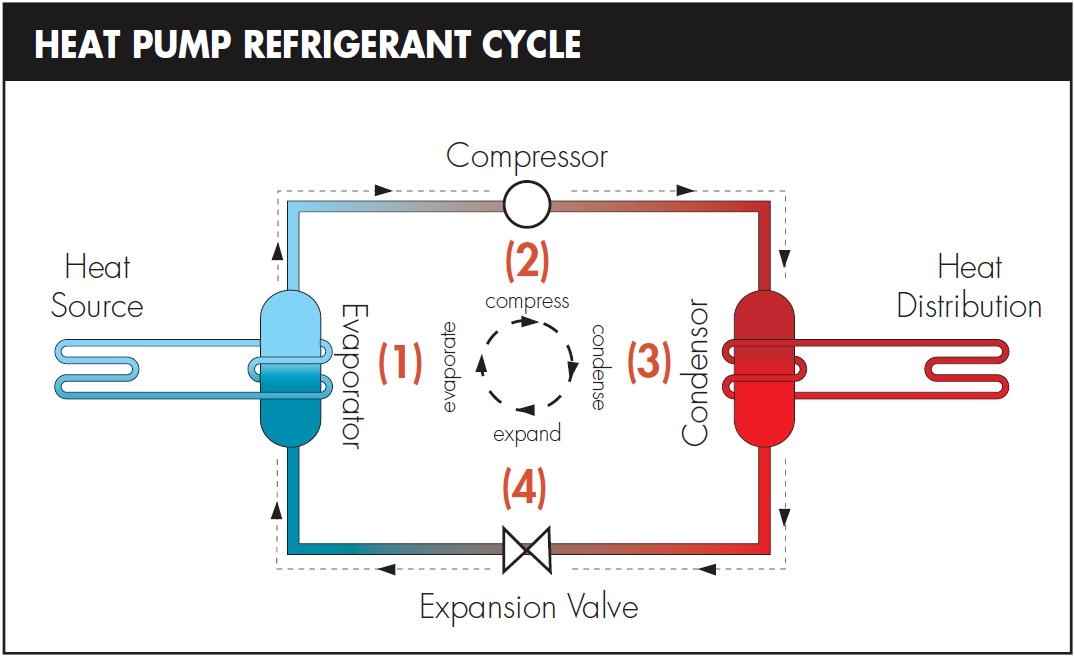 Lage Temperatuur vb. atmosfeer
Hoge Temperatuur vb. 100°C
17
warmte-omvormer
Kenmerken
Lage waardige warmte omgezet naar stoom
Stoom tot 220°C (18 bar)
Restwarmte vanaf 80°C 
MW schaal
50 % efficiëntie op warmte–omvorming mits 3% elektriciteit toevoer
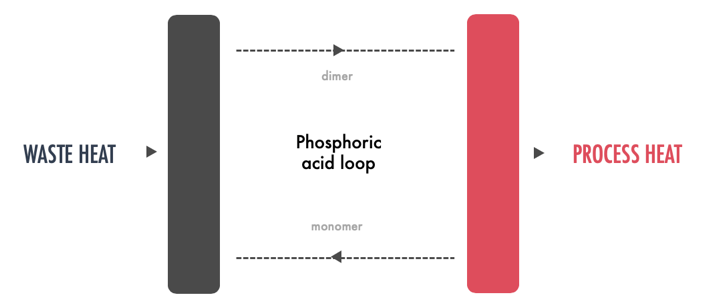 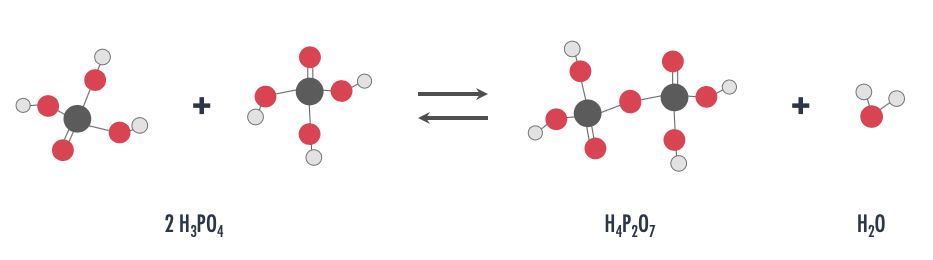 18
Warmtepomp
19
Conclusie
Alternatieve Brandstoffen

Afgas/ restwarmte→ Normale praktijk, altijd aanbevolen

Biobrandstoffen & afval→ Mature technologie, lage operationele kost, case specifiek ketelontwerp

E-fuels & CCU→ Standaard ketels, lage globale efficiëntie, hoge kost
Alternatieve Energiebronnen

Zonne-energie→ Ook in België, lage operationele kost, groot oppervlakte nodig

Geothermie→ Lage drukken en temperaturen in België
Elektrische stoomgeneratie

Elektrische Stoomketels→ Efficiënt, niet voor grote vermogens 

Hoge-temperatuur warmtepomp→ Lage temperaturen, drukken en capaciteit, Technologie in ontwikkeling

Warmte-omvormer→ Efficiënt, nood aan restwarmte
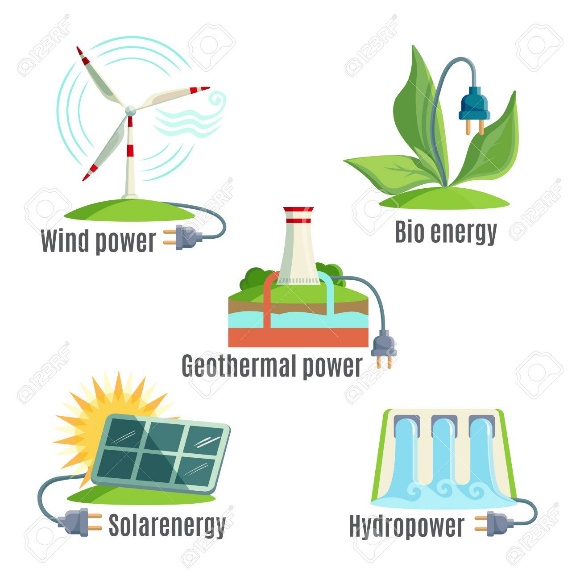 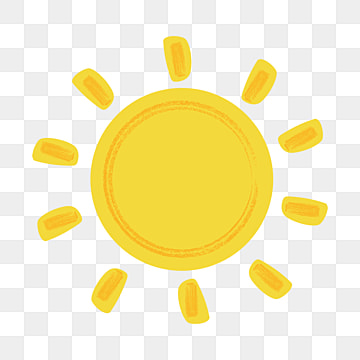 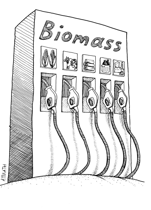 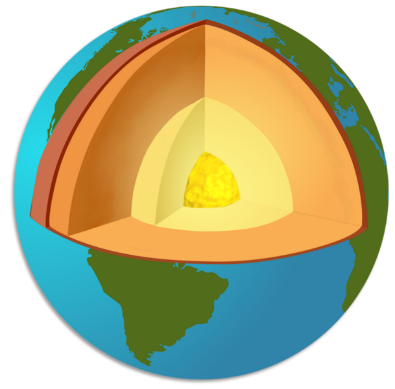 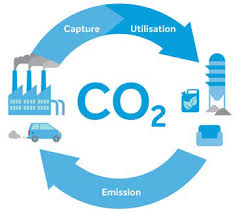 20
[Speaker Notes: Overzicht van de te bespreken topics]
Michel De PaepeProfessorDepartment of Electrical Energy, Metals, Mechanical Constructions & SystemsResearch group Sustainable Thermo-Fluid Energy Systemswww.ugent.be
Ghent University@ugentGhent University
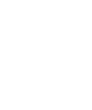 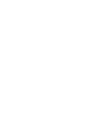 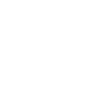 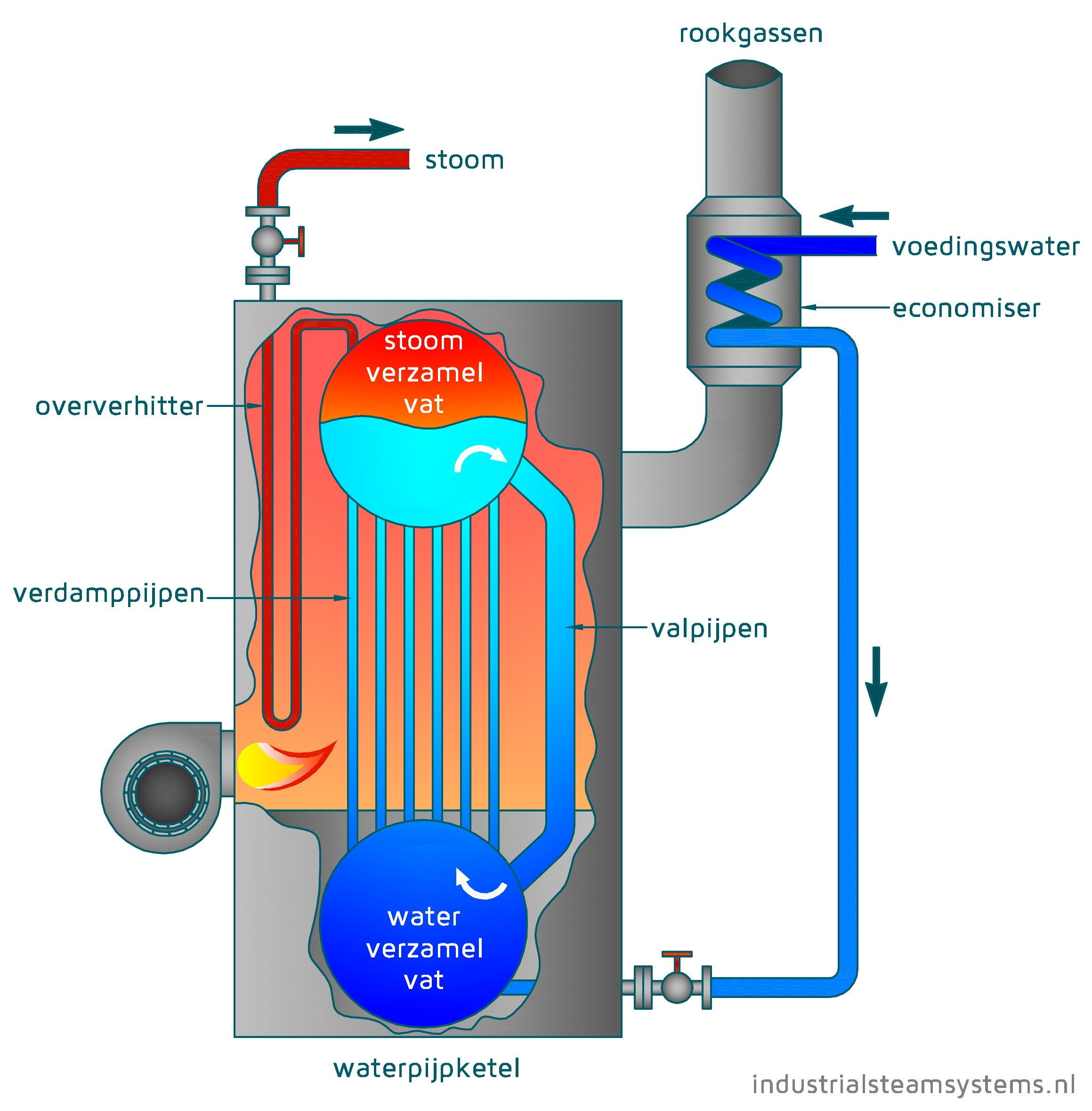 State of the art
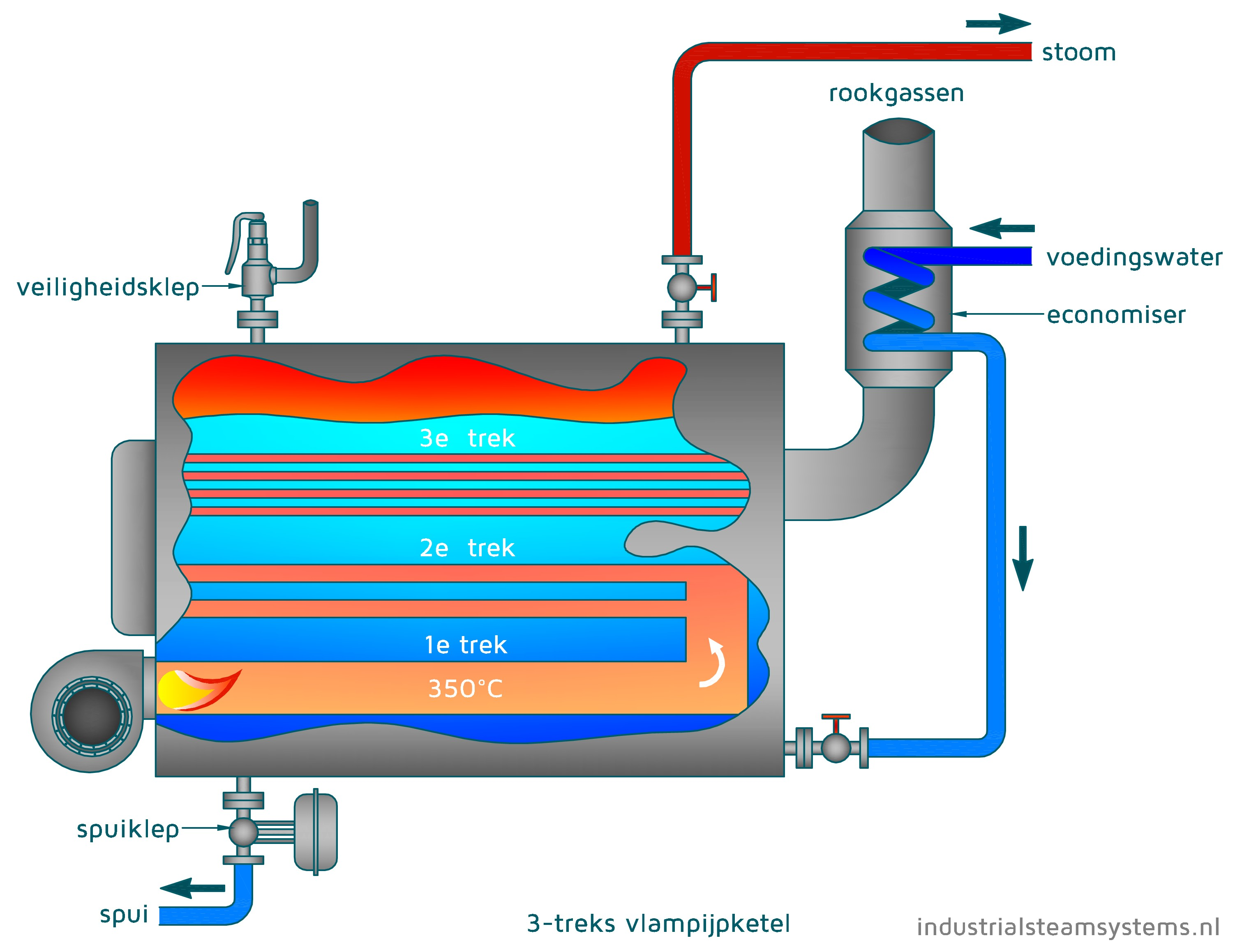 22
[Speaker Notes: Belangrijkste Soorten: vlampijp – waterpijp
Belangrijkste Brandstoffen]
Afgasketel - restwarmterecuperatie
Restwarmte om stoom te produceren
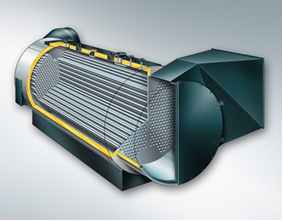 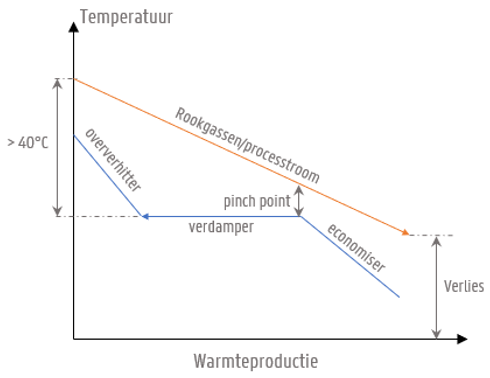 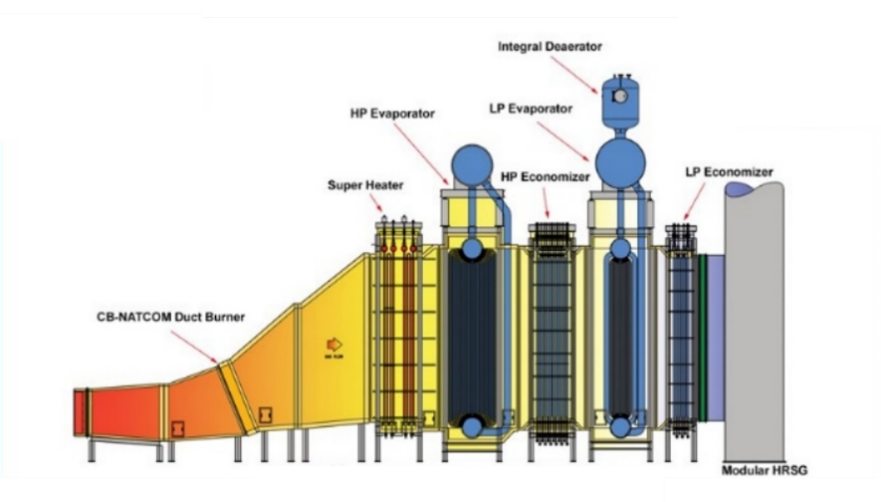 23
Rooster oven Ketel
24
[Speaker Notes: Er bestaan verschillende ontwerpen van vaste-biomassaketels maar het meest voorkomende ontwerp bij middelgrote installaties (100 kW – 100 MW) is de zogenaamde rooster oven ketel (Moving Grate Boiler). Deze ketels zijn ook zeer   geschikt voor de verbranding van afval. Ze bestaan uit een bewegend rooster dat op continue wijze met brandstof wordt gevoed. De primaire verbrandingslucht wordt aangevoerd van onder het rooster. Er wordt typisch ook nog secundaire lucht toegevoerd boven het rooster. De rookgassen leveren de warmte nodig voor de productie van stoom.
Voordelen en nadelen in vergelijking met klassieke ketels]
Biobrandstoffen en Afval
25
[Speaker Notes: Niet alle biobrandstoffen zorgen voor een gesloten cyclus!]